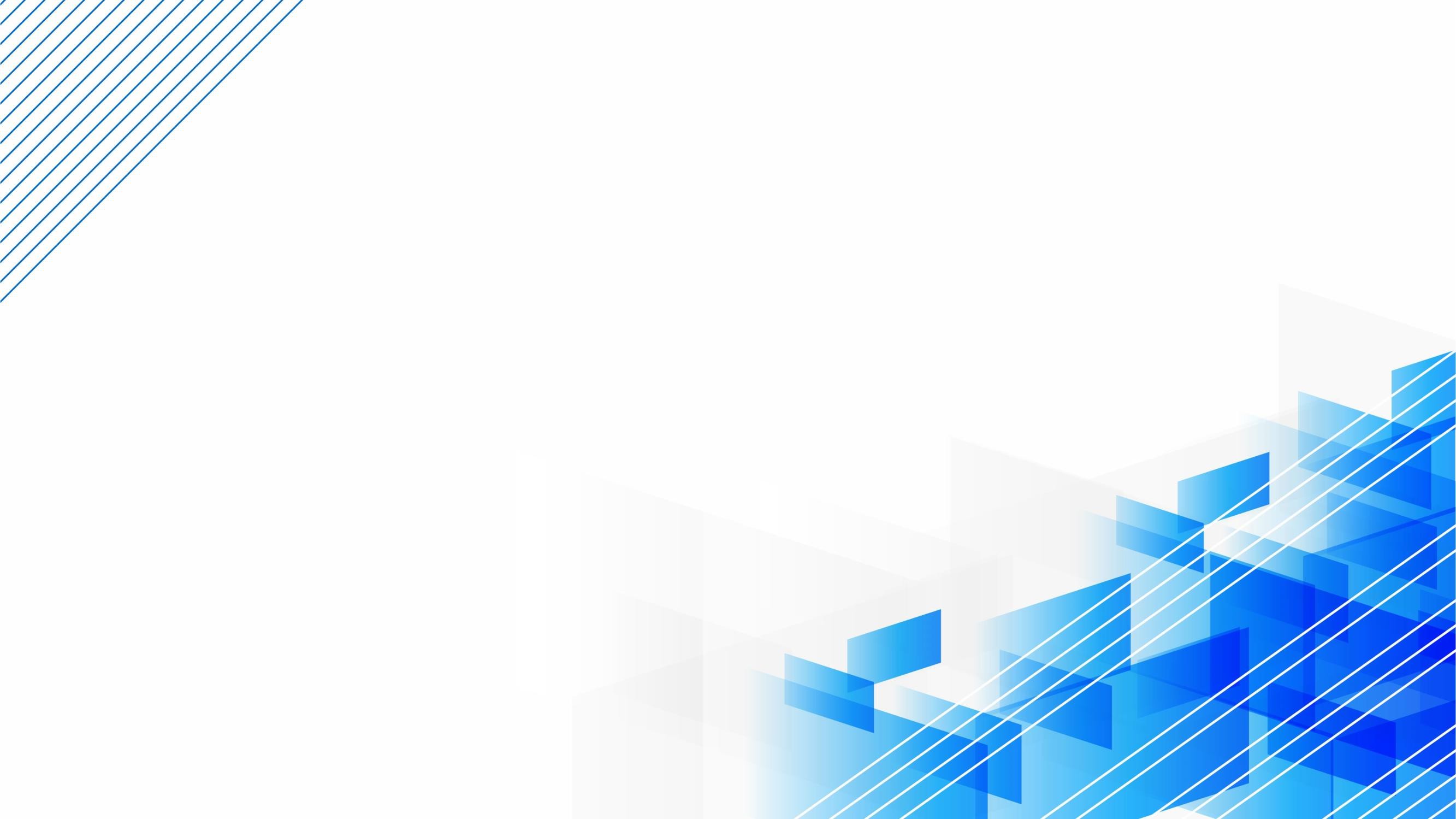 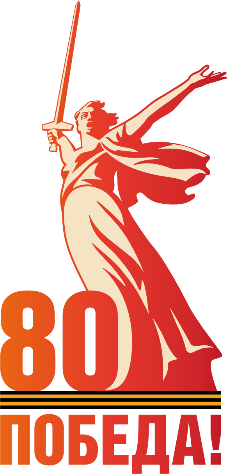 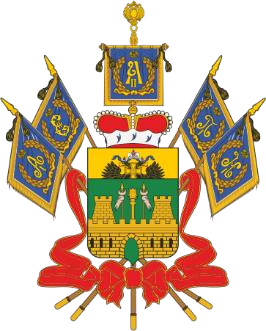 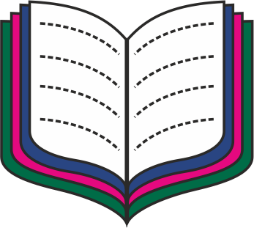 О соблюдении
правил поведения в ППЭ
Горностаева Татьяна Юрьевна,
начальник управления по надзору и контролю
в сфере образования министерства образования и науки Краснодарского края

17.04.2025
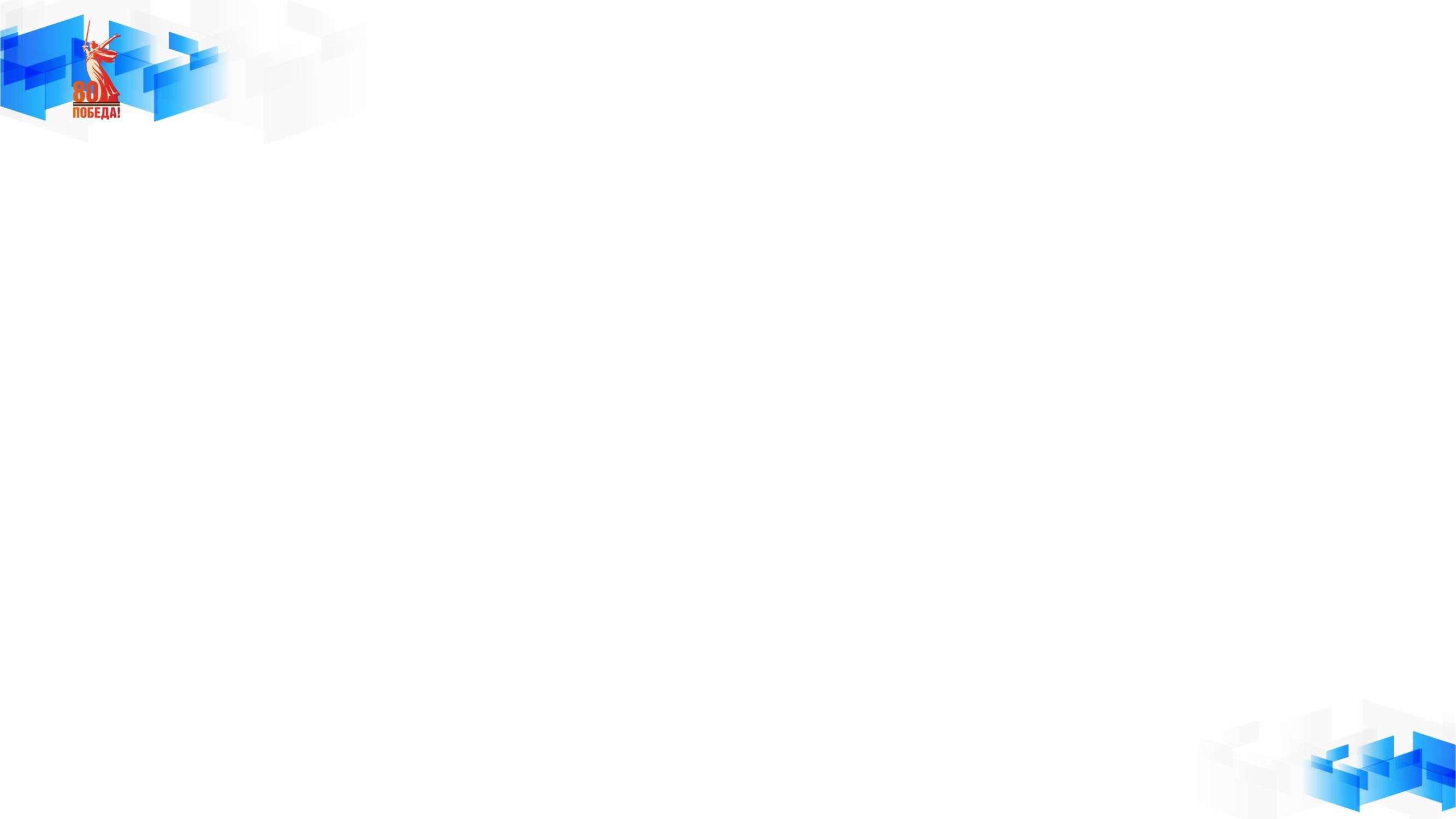 УЧАСТНИК	ЭКЗАМЕНА	ИМЕЕТ	ПРАВО
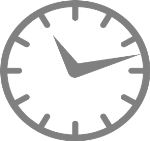 Быть допущенным к экзамену при опоздании (время выполнения работы не продлевается)

Заменить экзаменационный комплект в случае его брака или некомплектности
При выполнении работы использовать черновики, выдаваемые в ППЭ, и делать пометки в КИМ
(черновики не проверяются)
Получить дополнительные бланки ответов № 2, обратившись к организатору

Прослушать	аудиозапись	своего	ответа	на	устной	части	экзамена	по	иностранному	языку,	чтобы убедиться, что она произведена без технических сбоев
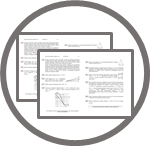 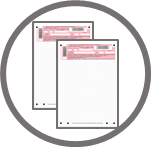 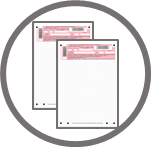 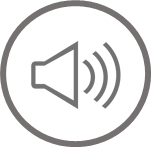 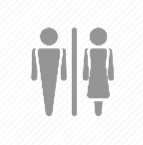 Выходить	во	время	экзамена	в	санитарную	комнату
выполнения работы не продлевается)
Досрочно сдать экзаменационную работу и покинуть аудиторию
или	медицинский	кабинет	(время
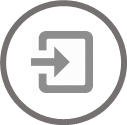 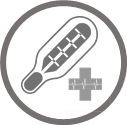 Завершить экзамен по состоянию здоровья досрочно и повторно сдать его в резервный день

Подать апелляцию о нарушении Порядка и (или) о несогласии с выставленными баллами в апелляционную комиссию, не выходя из ППЭ
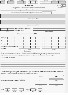 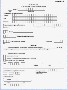 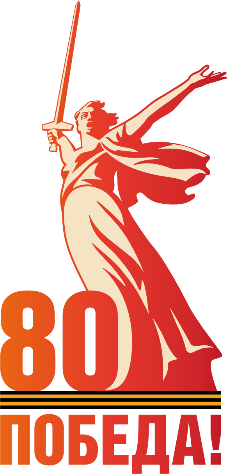 УЧАСТНИК ЭКЗАМЕНА ВПРАВЕ ИМЕТЬ НА РАБОЧЕМ СТОЛЕ
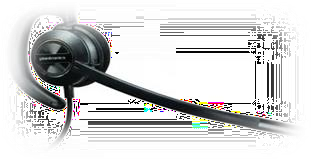 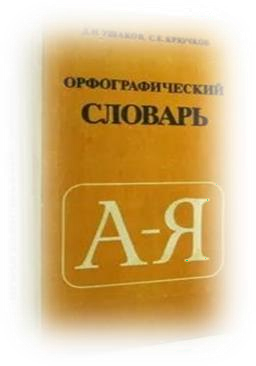 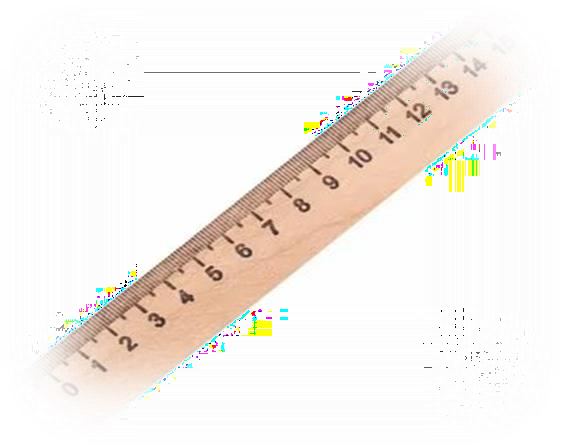 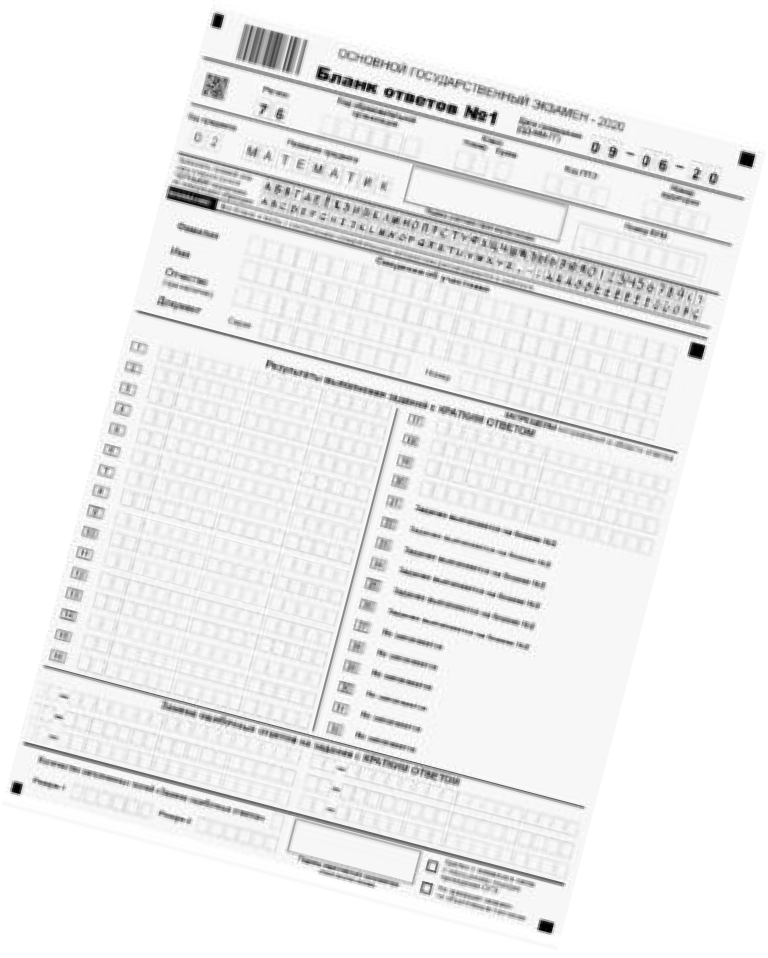 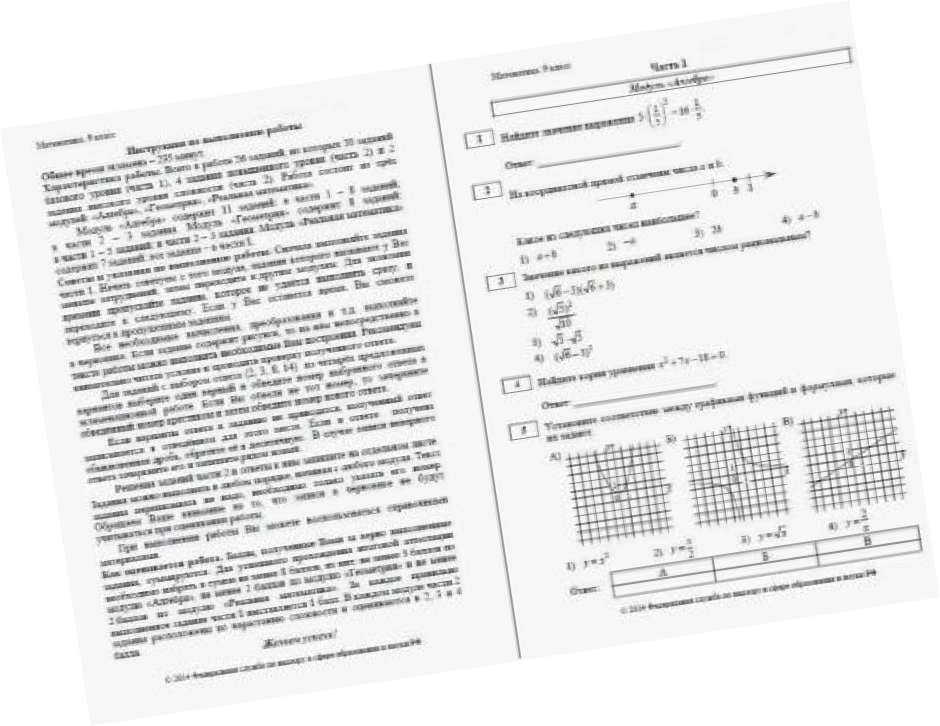 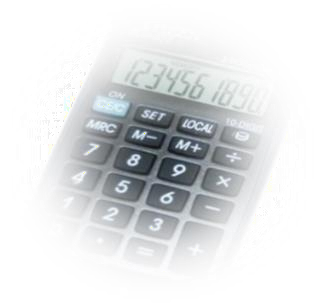 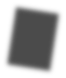 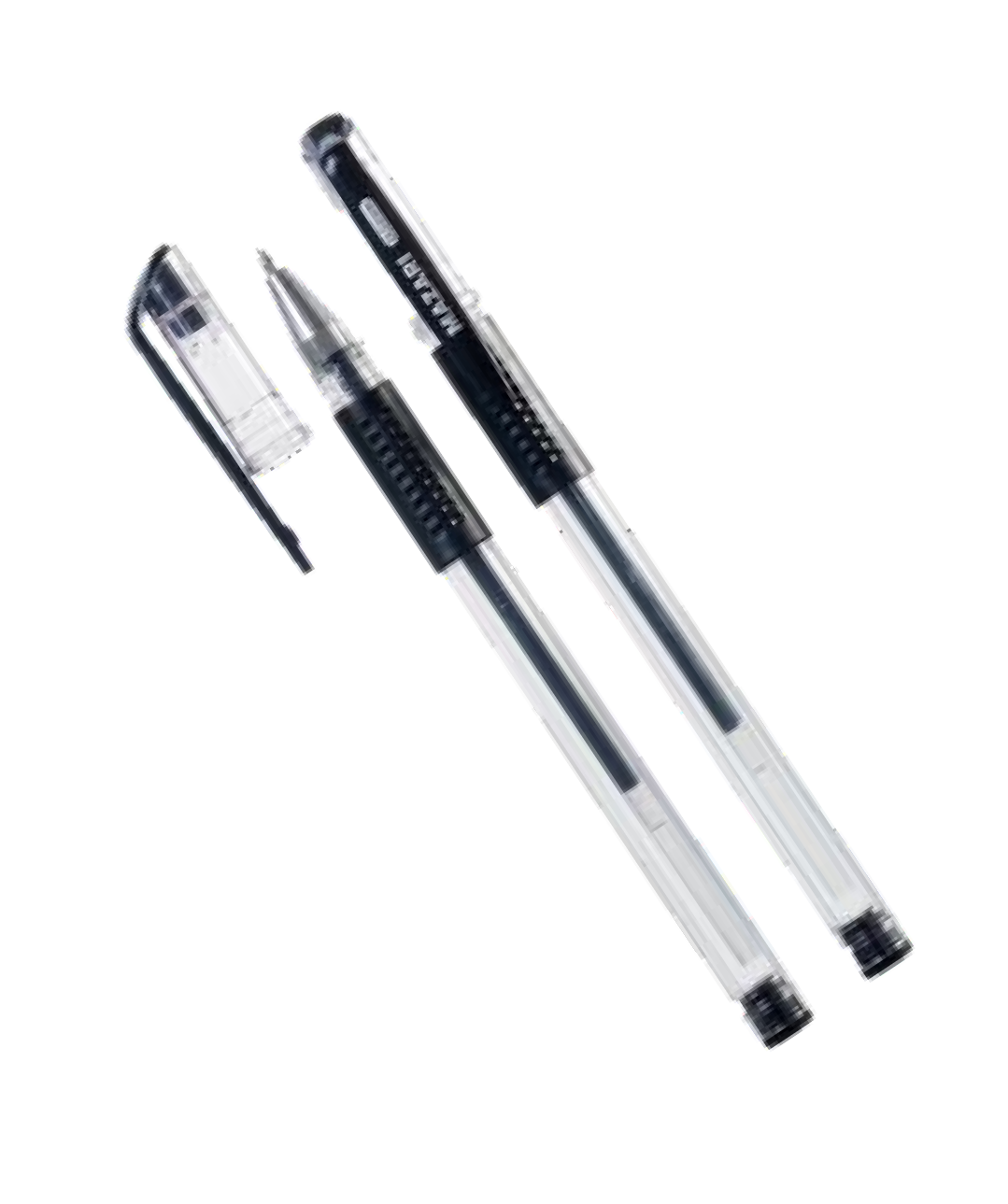 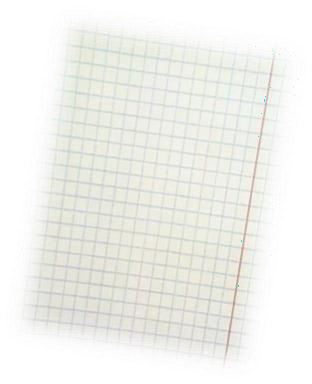 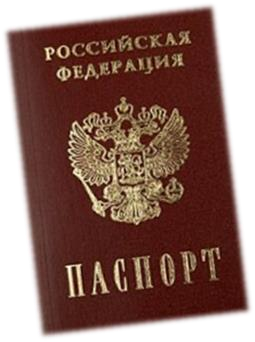 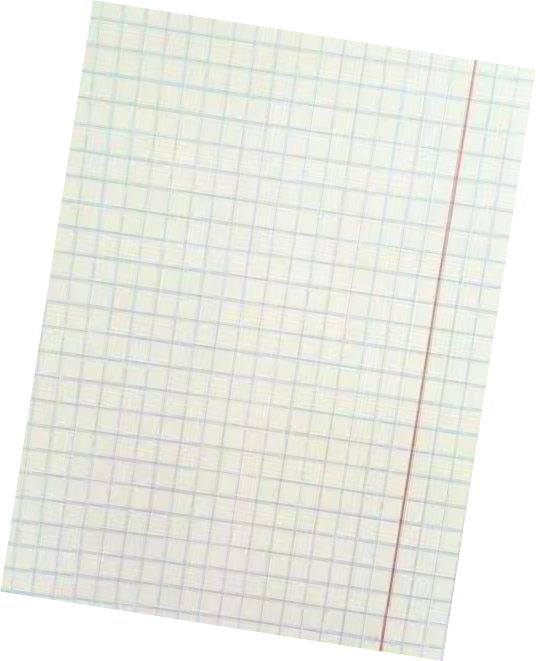 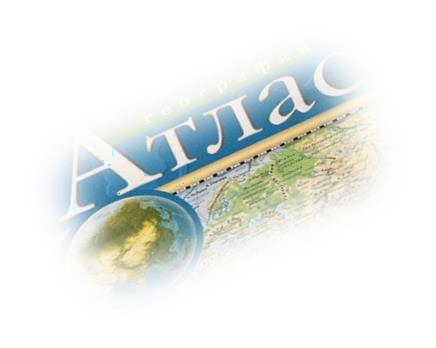 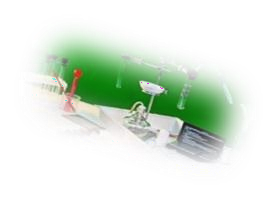 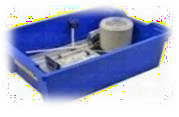 гелевую или капиллярную ручку с чернилами черного цвета
средства обучения
и воспитания, указанные
в приказе Рособрнадзора с расписанием экзаменов
паспорт
Индивидуальные комплекты:
КИМ
бланки ответов
черновики
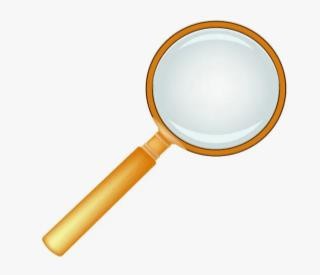 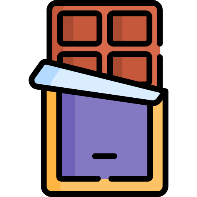 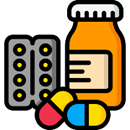 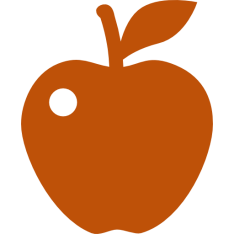 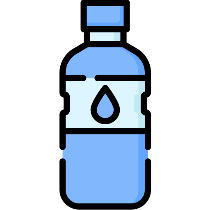 бутилированная вода,
продукты питания
специальные технические средства
лекарства
ПРИ НЕОБХОДИМОСТИ
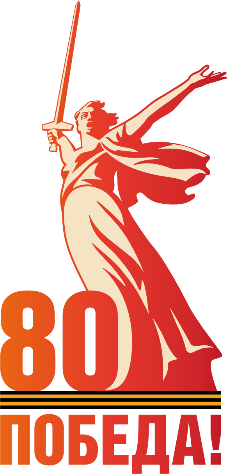 УЧАСТНИКУ ЭКЗАМЕНА ЗАПРЕЩЕНО
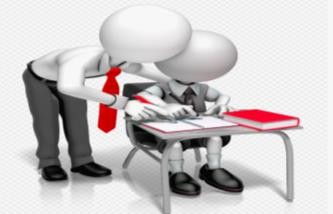 Выполнять экзаменационную работу несамостоятельно, в том числе с помощью посторонних лиц

Общаться с другими участниками ГИА во время экзамена в аудитории

Свободно перемещаться по аудитории и ППЭ (без разрешения выходить из аудитории и
перемещаться по ППЭ без сопровождения организаторов)

Иметь при себе средства связи, электронно-вычислительную технику, фото -, аудио- и видеоаппаратуру, справочные материалы, письменные заметки и иные средства хранения и передачи информации

Фотографировать экзаменационные материалы, черновики


Выносить из аудиторий и ППЭ черновики, экзаменационные материалы на бумажном и (или) электронном носителях
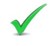 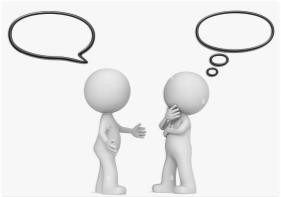 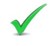 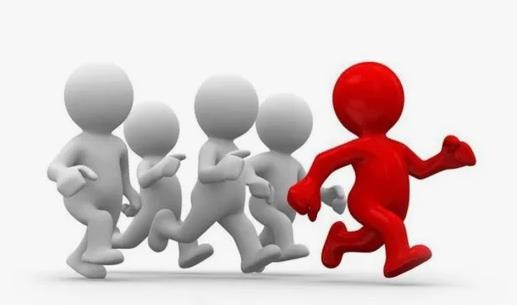 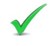 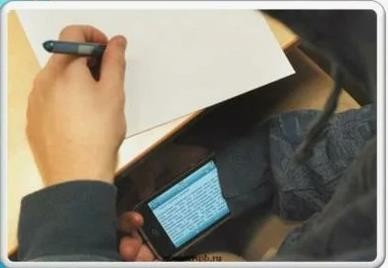 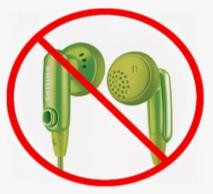 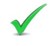 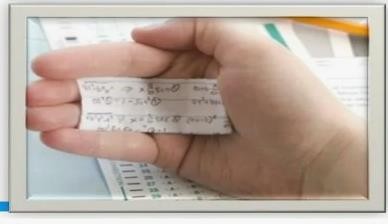 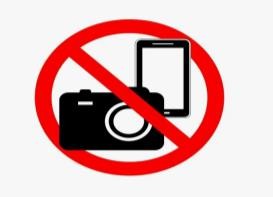 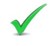 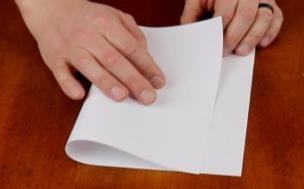 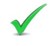 ОБЕСПЕЧЕНИЕ ОБЪЕКТИВНОСТИ ПРОВЕДЕНИЯ ЭКЗАМЕНА
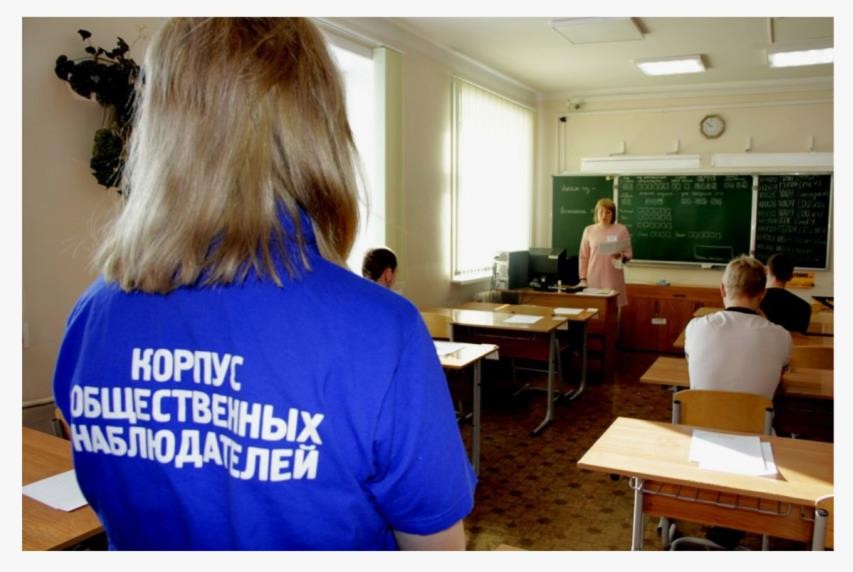 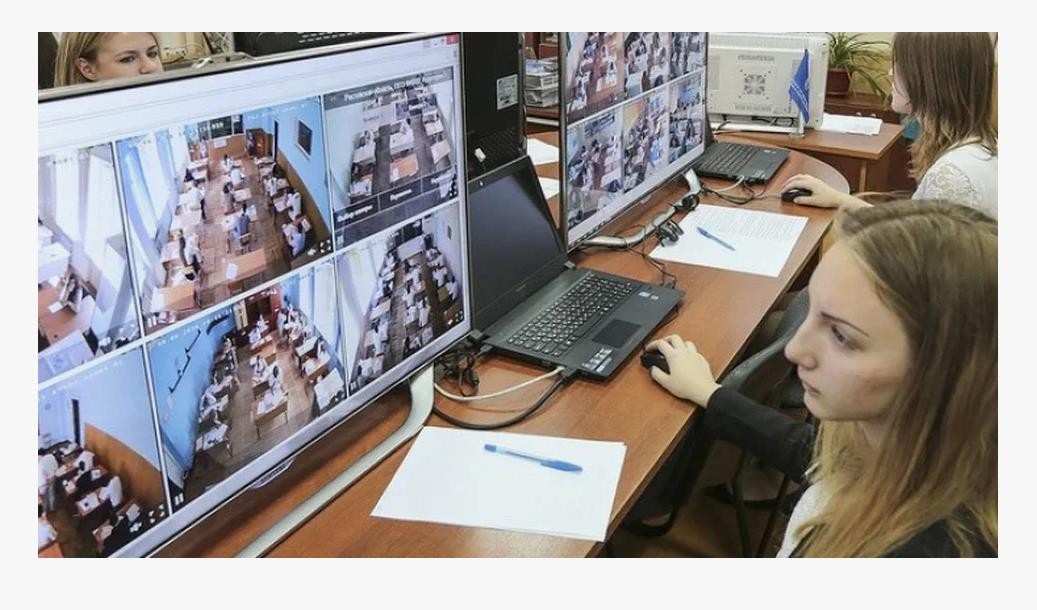 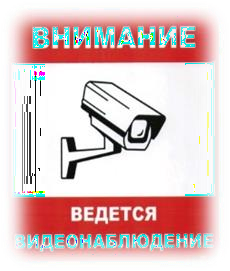 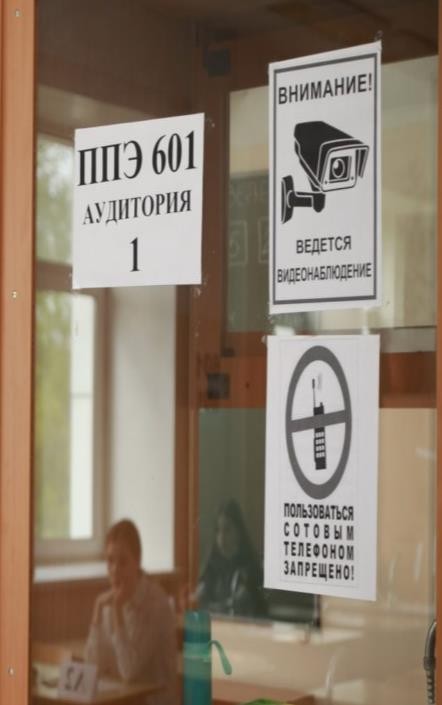 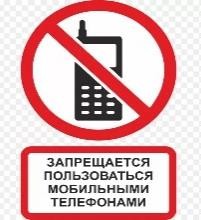 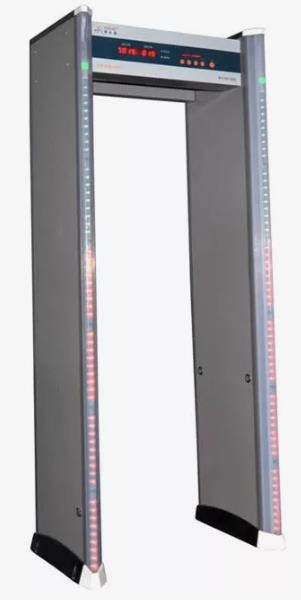 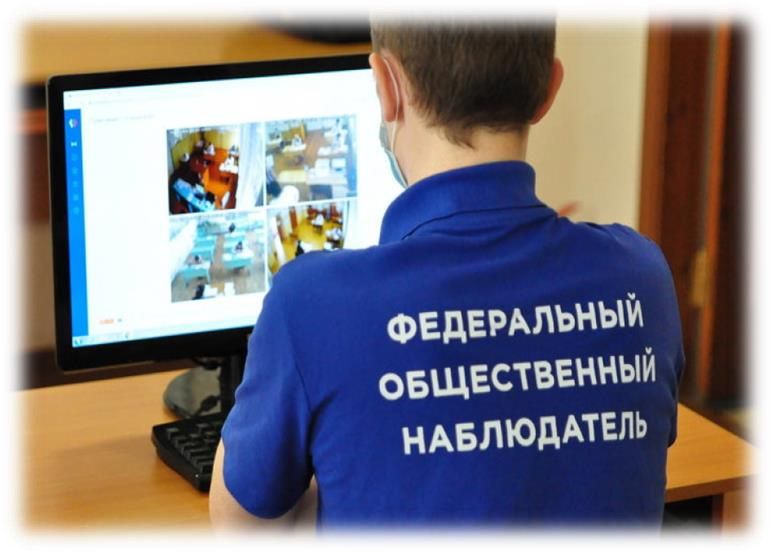 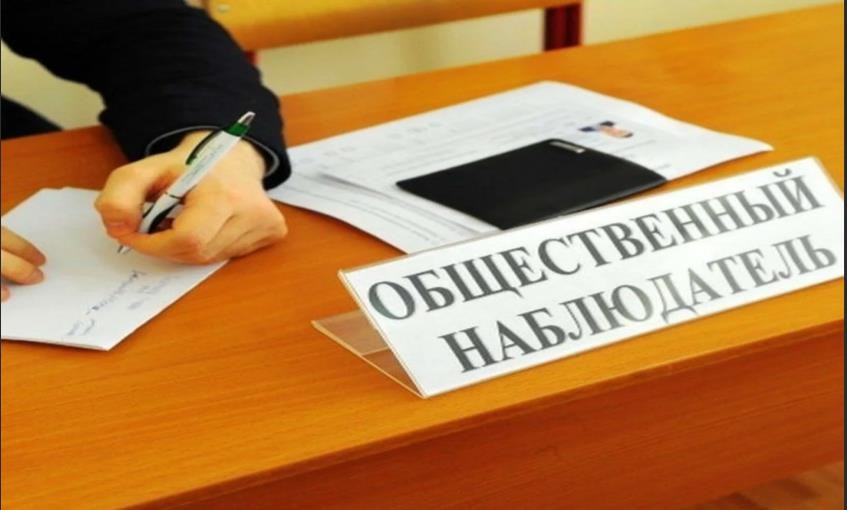 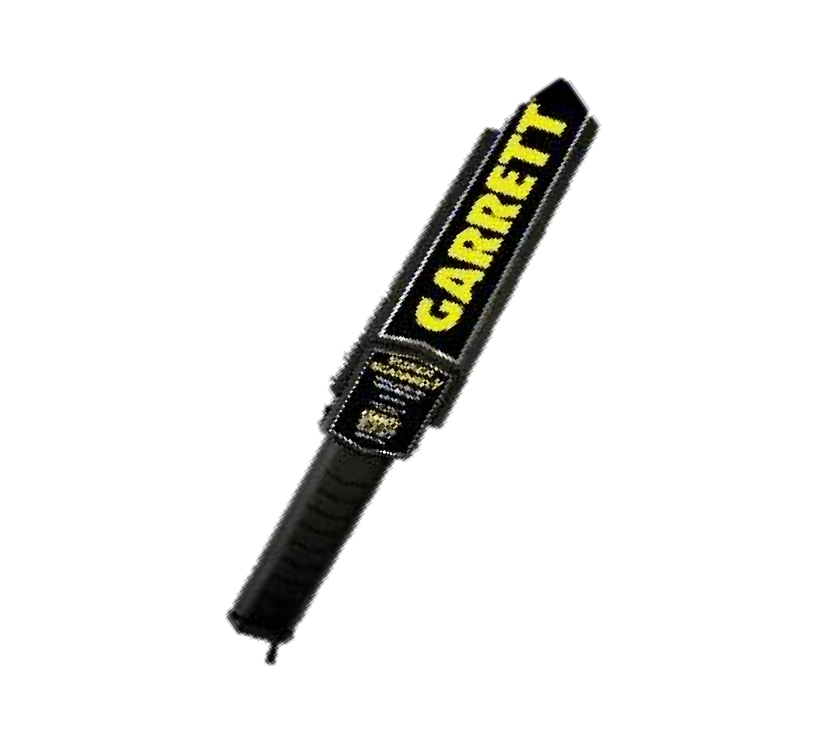 Удаление с экзамена в 2024 году
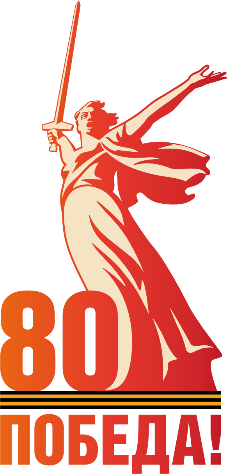 Удалено
- 67 участников (один участник был удален дважды)
из 75,7 тыс. выпускников
Записи на ладонях,	Наличие телефона – руках	– 12 чел.	3 чел.
Письменные заметки (шпаргалки) – 51 чел.
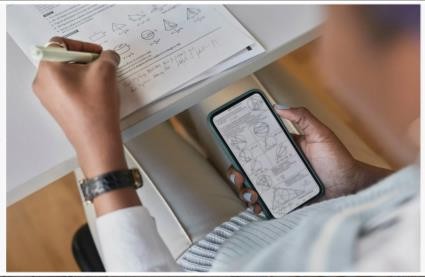 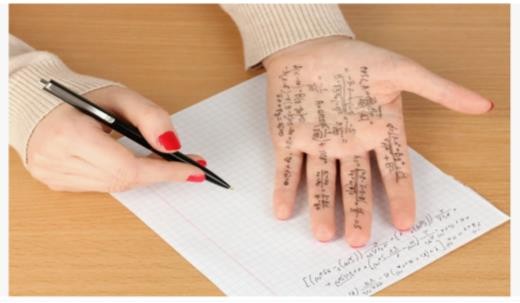 Вынос черновика из аудитории – 1 чел.
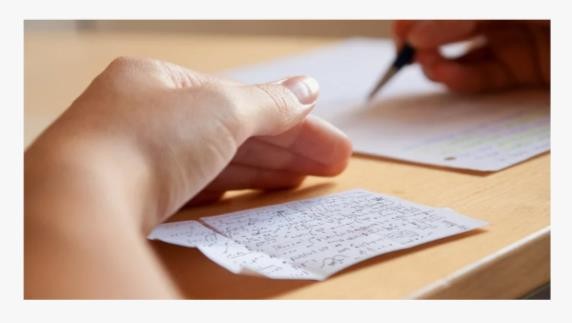 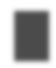 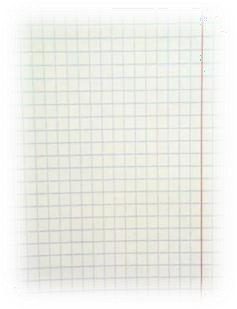 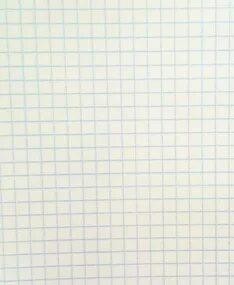 Удаление с экзамена
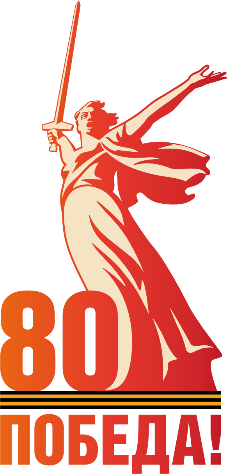 В случае нарушения Порядка участником ГИА
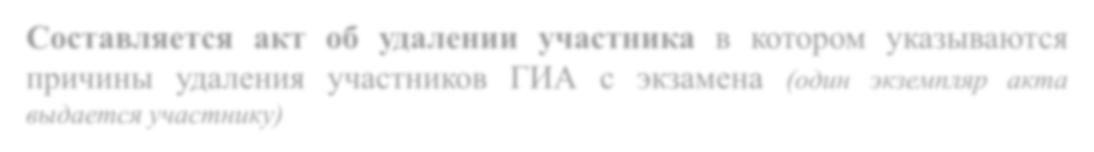 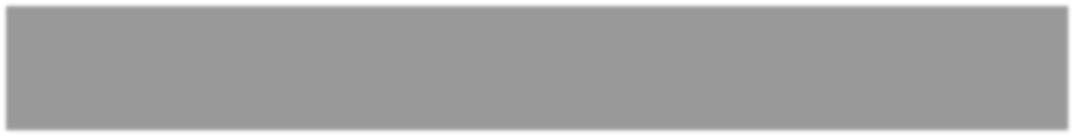 Составляется  акт  об  удалении  участника  в  котором  указываются причины  удаления  участников  ГИА  с  экзамена  (один  экземпляр  акта выдается участнику)
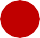 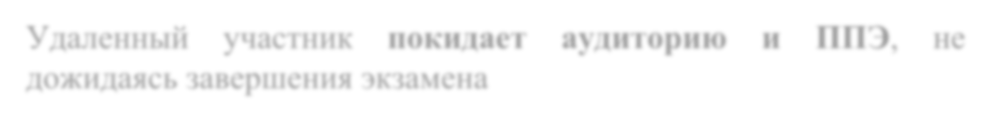 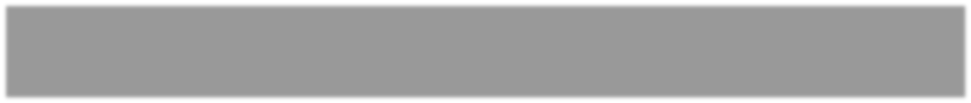 Удаленный	участник	покидает	аудиторию	и	ППЭ,	не
дожидаясь завершения экзамена
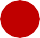 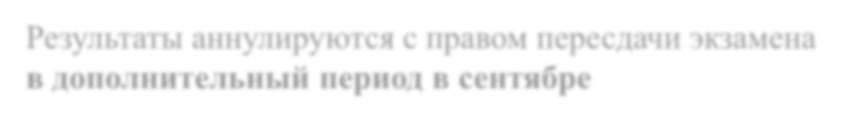 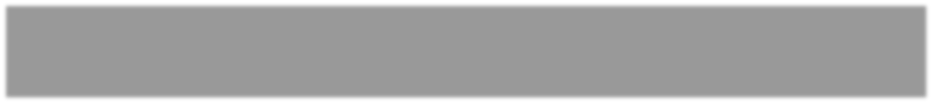 Результаты аннулируются с правом пересдачи экзамена
в дополнительный период в сентябре
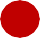 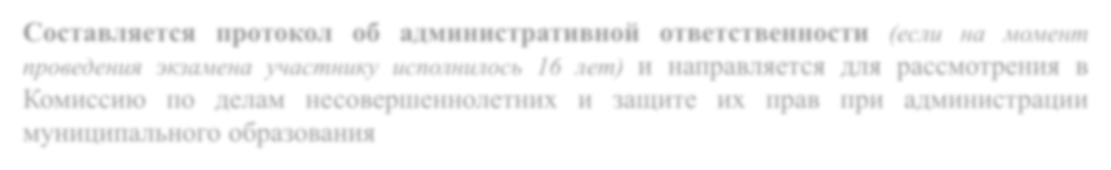 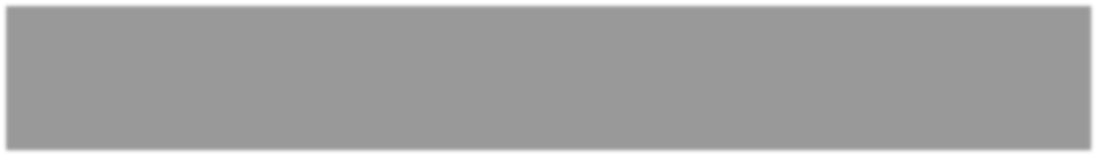 Составляется  протокол  об  административной  ответственности  (если  на  момент проведения экзамена участнику исполнилось  16 лет) и  направляется  для  рассмотрения  в Комиссию  по  делам  несовершеннолетних  и  защите  их  прав  при  администрации муниципального образования
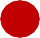 Условия успешной сдачи экзамена
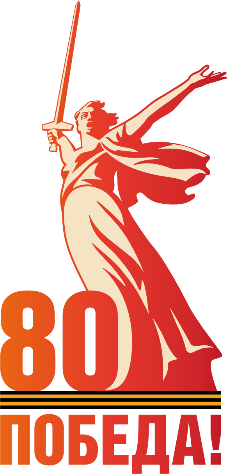 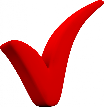 Хорошая информационно-разъяснительная работа в школе.
Соблюдение Порядка проведения экзамена. Содержательная подготовка к экзамену по предмету. Позитивный психологический настрой выпускника. Поддержка педагогов и родителей.
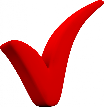 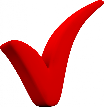 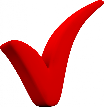 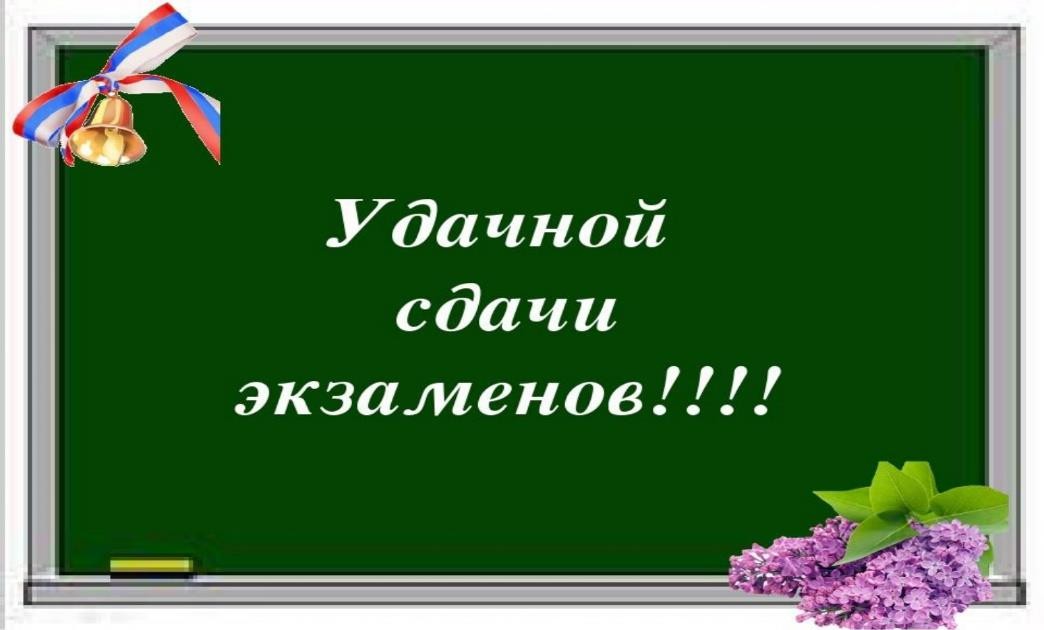 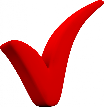